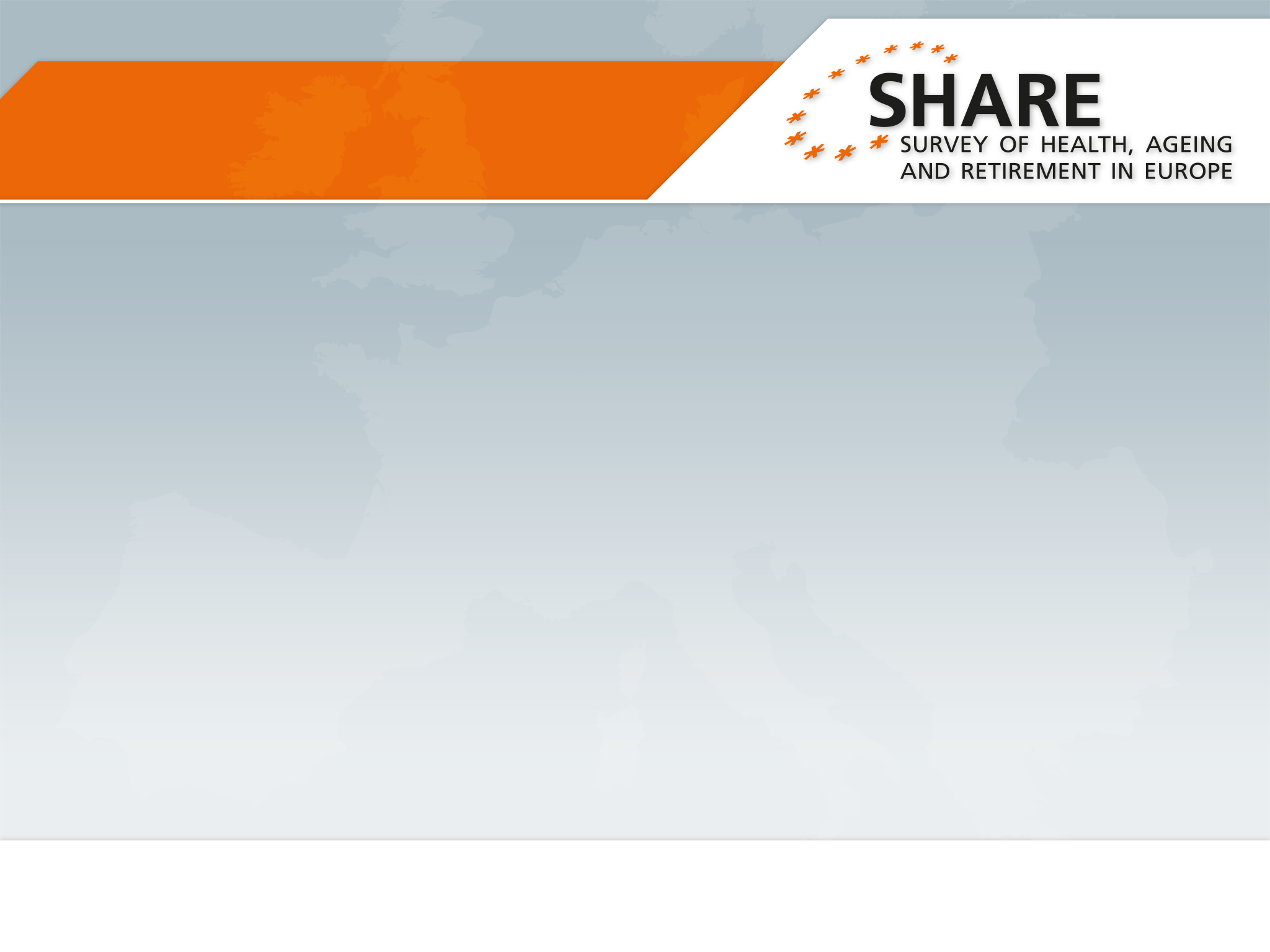 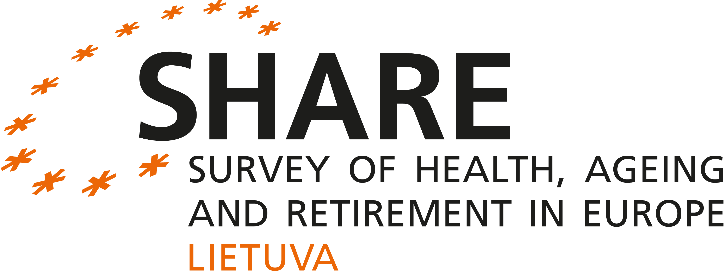 Well-being of older adults in Baltic states
Antanas Kairys, Olga Zamalijeva

Vilnius University, Lithuania
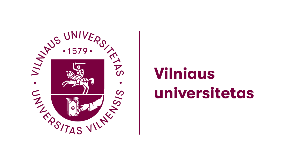 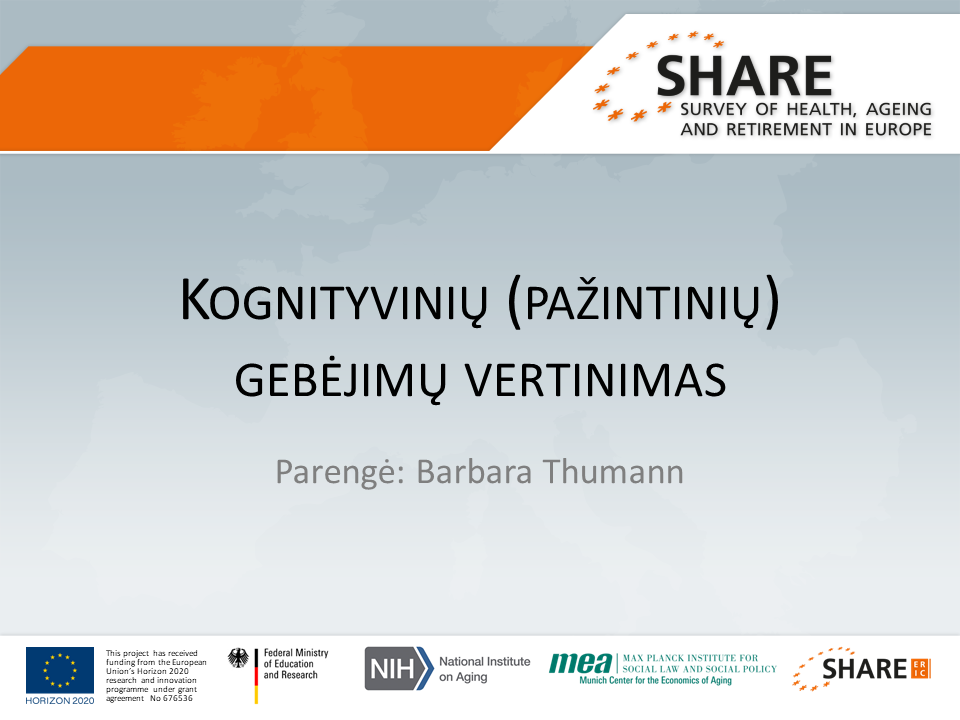 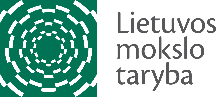 Why do we need to talk about ageing...
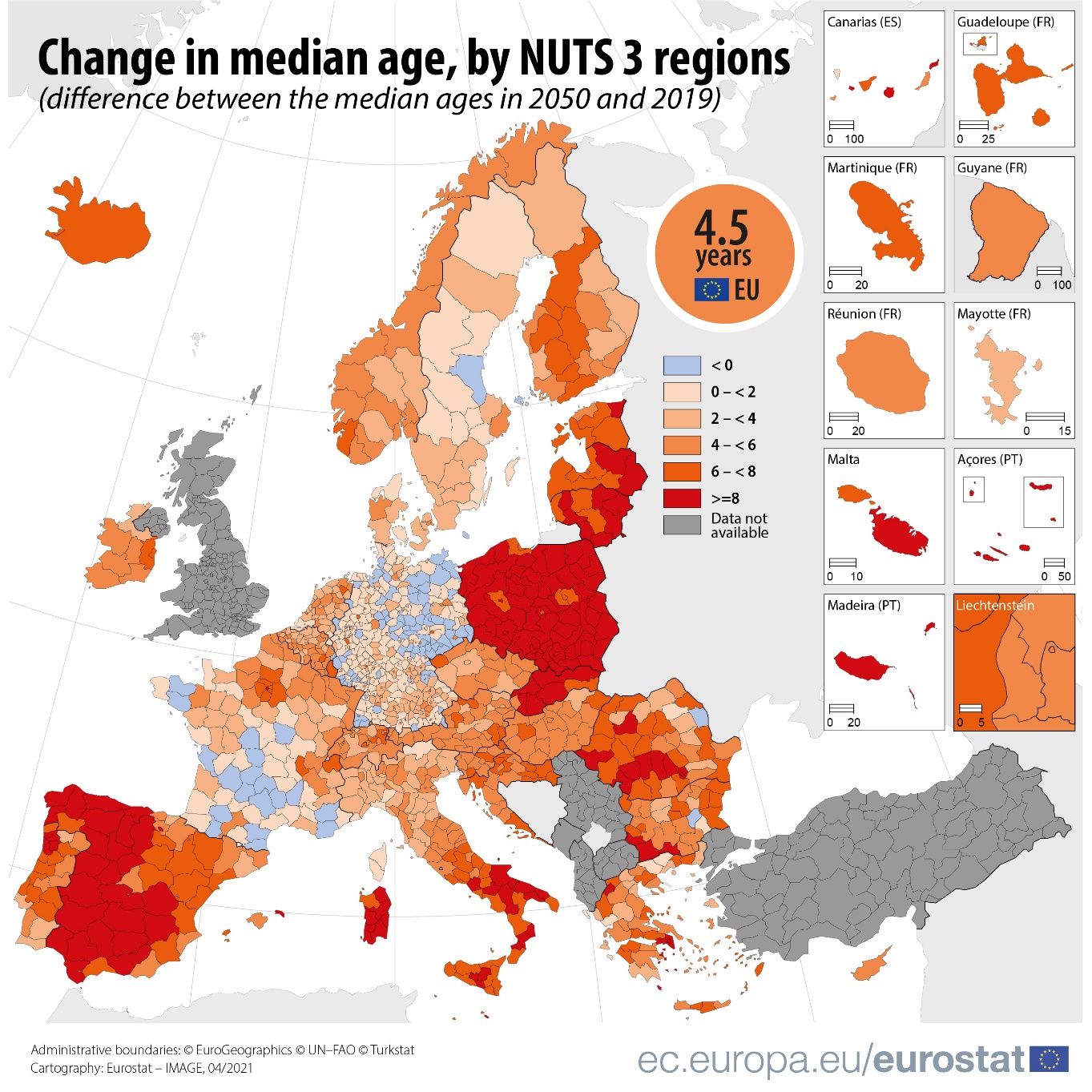 Eurostat
Percentage changes in total labour supply of the population aged 20-64
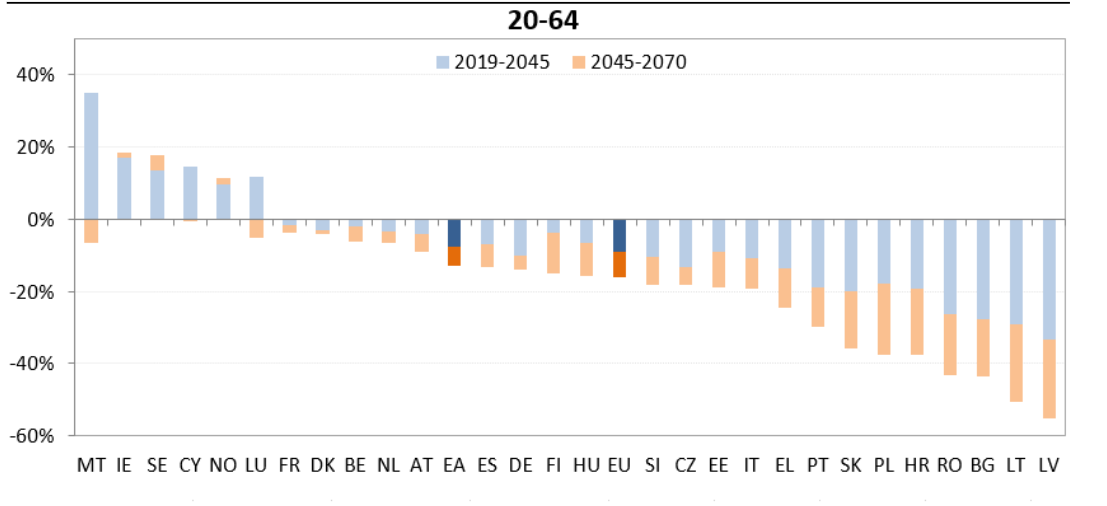 European Commission 
The 2021 Ageing Report
Sample
An analysis was based on data from the Survey of Health, Ageing and Retirement in Europe (SHARE) Wave 7.
Number of participants (50+):
Estonia – 5105
Latvia - 1752
Lithuania – 2024
The Control, Autonomy, Self-realization and Pleasure (CASP) (Knesebeck et al., 2005)
Life satisfaction
65+
Life satisfaction
50-64 year old participants
Health and well-being
Subjective health
CASP
Life satisfaction
Control variables:
Age
Gender 
Place of residence
Health:
Multimorbidity
Affective disorders
14 %
CASP
Unmet health care needs:
Price
Waiting time
Etc.
5 %
[Speaker Notes: CASP – nepatenkinti sveikatos priežiūros poreikiai yra kur kas svarbesni jaunesnėje (50-64 amžiaus grupėje – 7%) nei vyresnėje (65+ - 3%) grupėje]
Unemployment history and well-being
t (4553) = 3,24; p < 0,01; d = 0,22
Unemployment history and well-being
Conscientiousness
ADL
Work quality and well-being
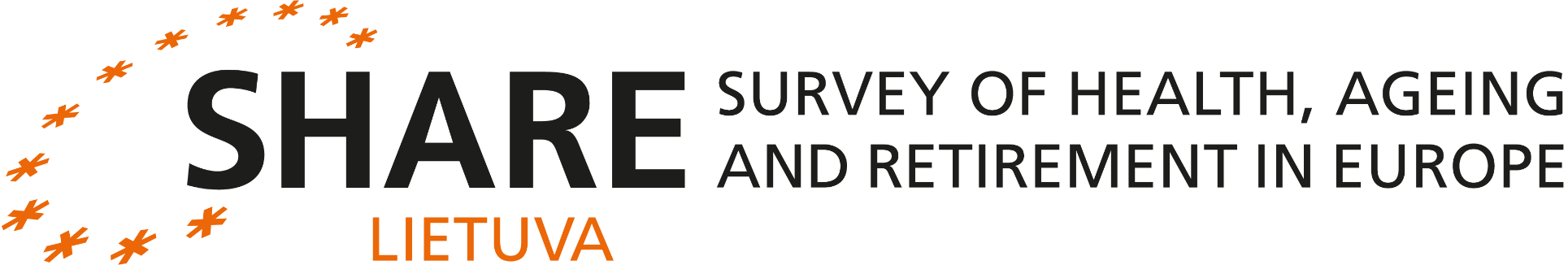 Thank you for your attention
Kontaktai: antanas.kairys@fsf.vu.lt
https://www.fsf.vu.lt/mokslas/share
www.share-eric.eu
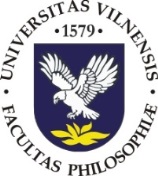